Fyzika 2.- prednáška 11.
RNDr.  Z. Gibová, PhD.
5.5 Elektrický oscilačný obvod
R
2
1
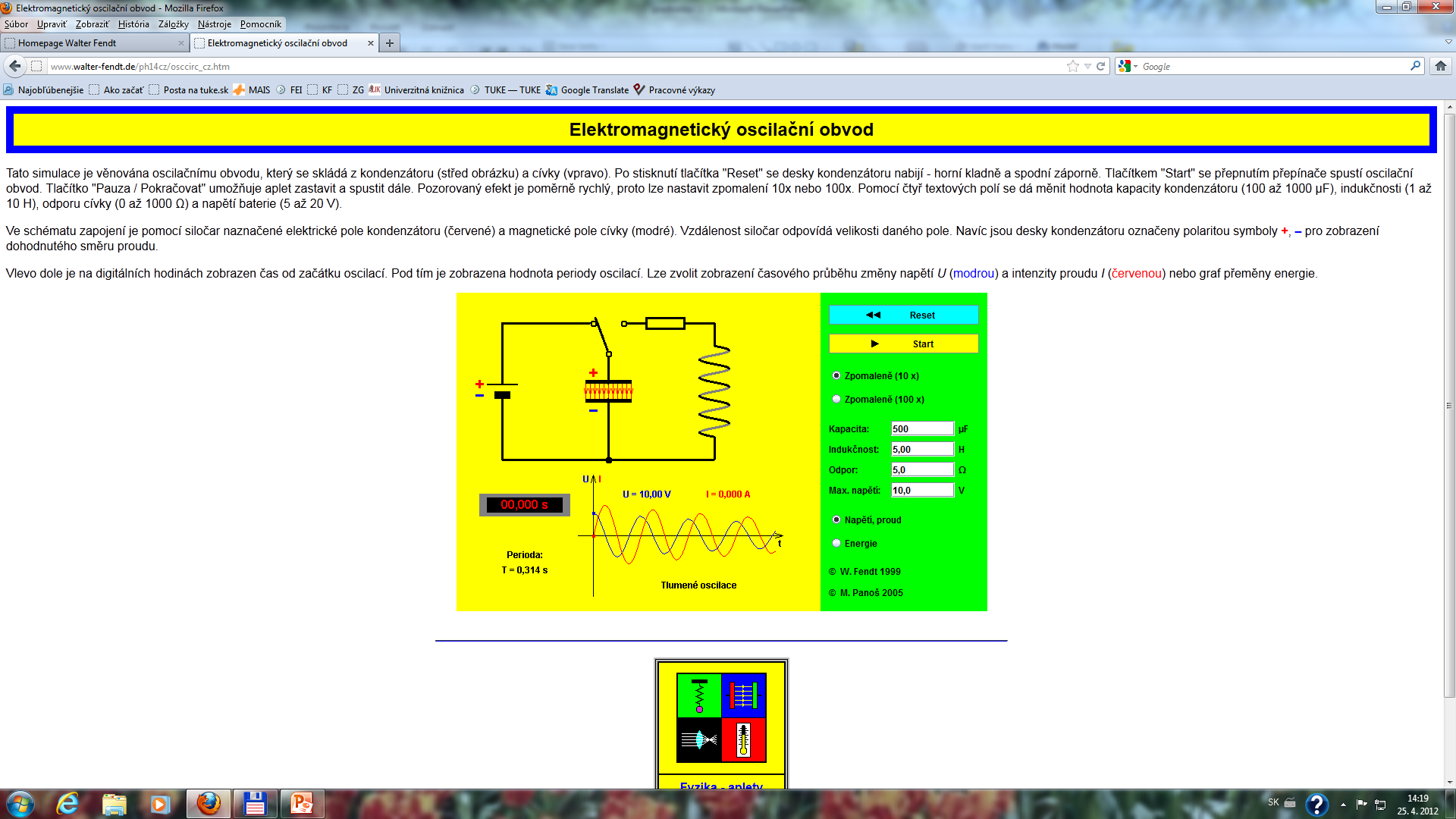 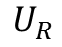 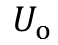 C
L
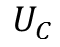 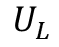 5.5.1 Netlmený oscilačný obvod (R = 0)
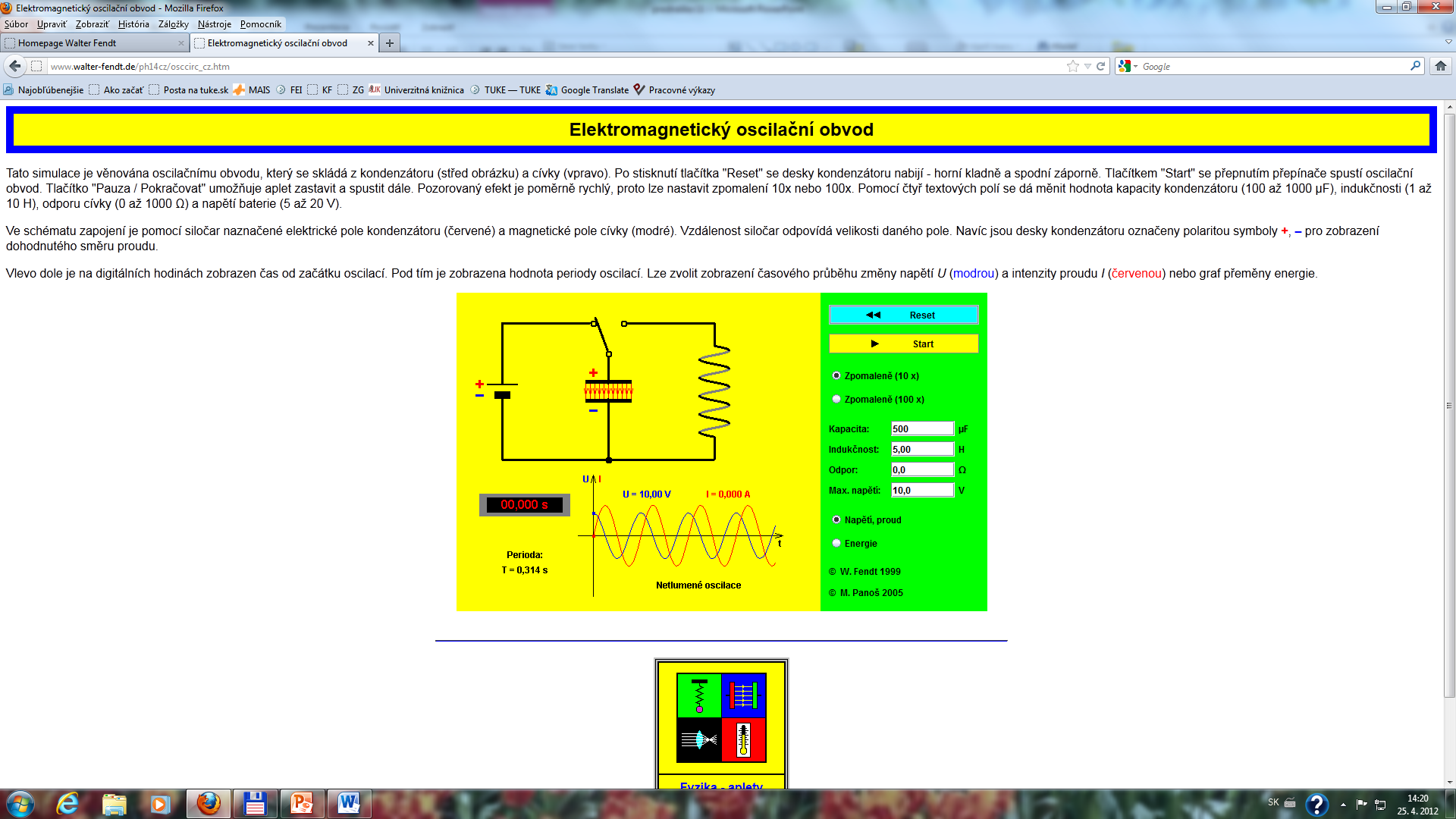 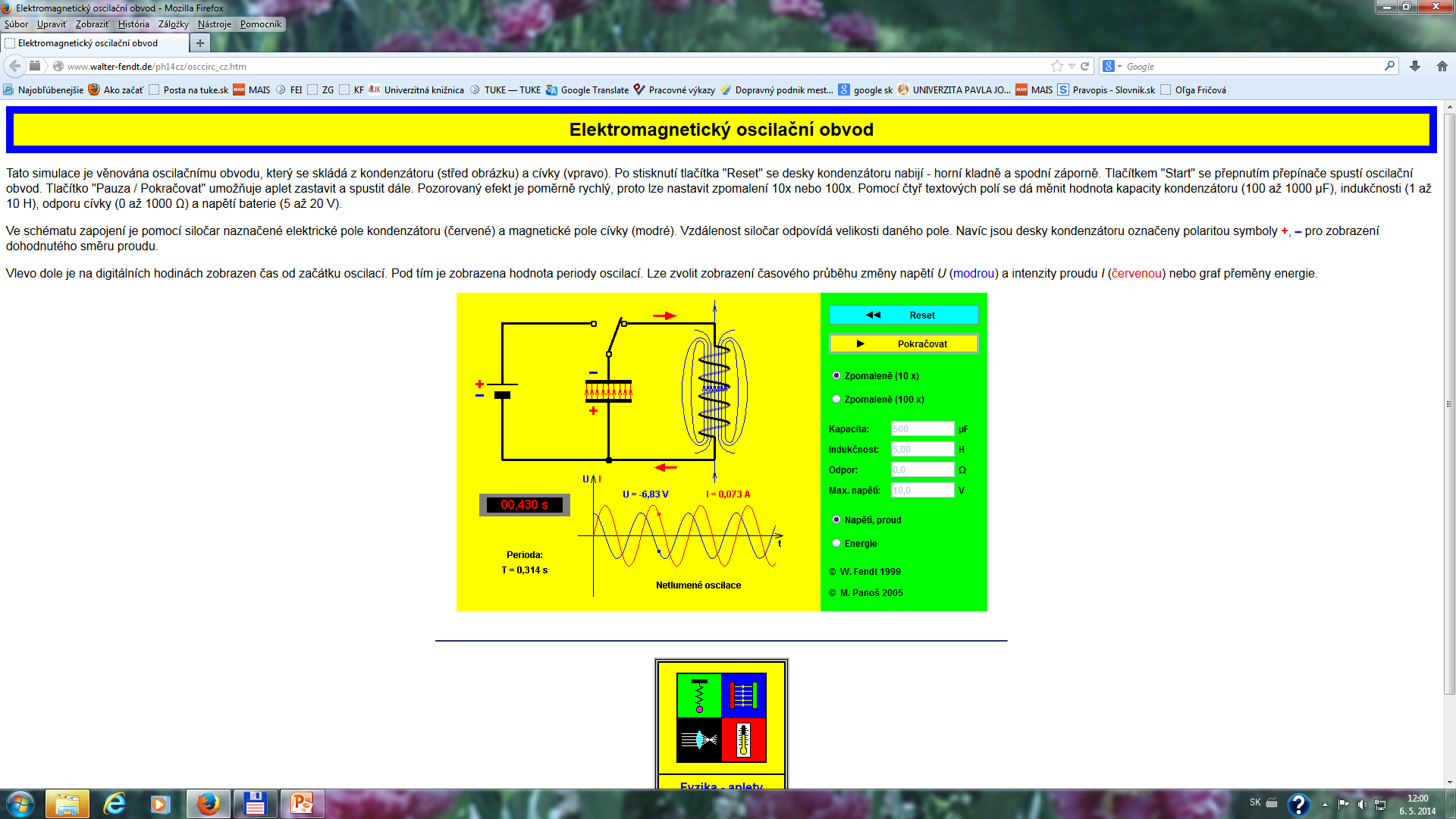 t = 0 s                                   t  (0,T/4 s)                               t = T/4 s 








     t   (T/4,T/2 s)                            t = T/2 s                            t   (T/2, 3T/4 s)
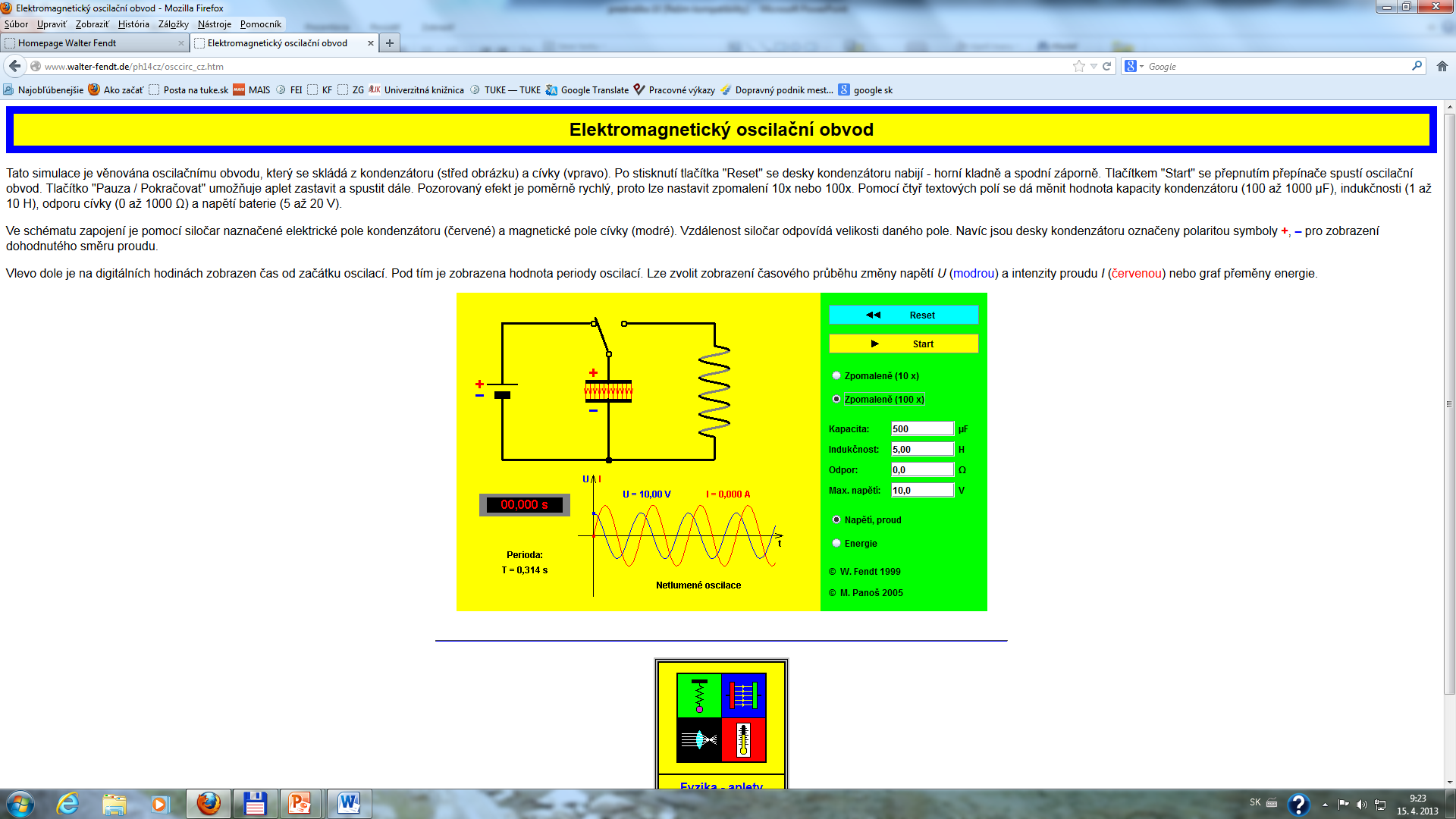 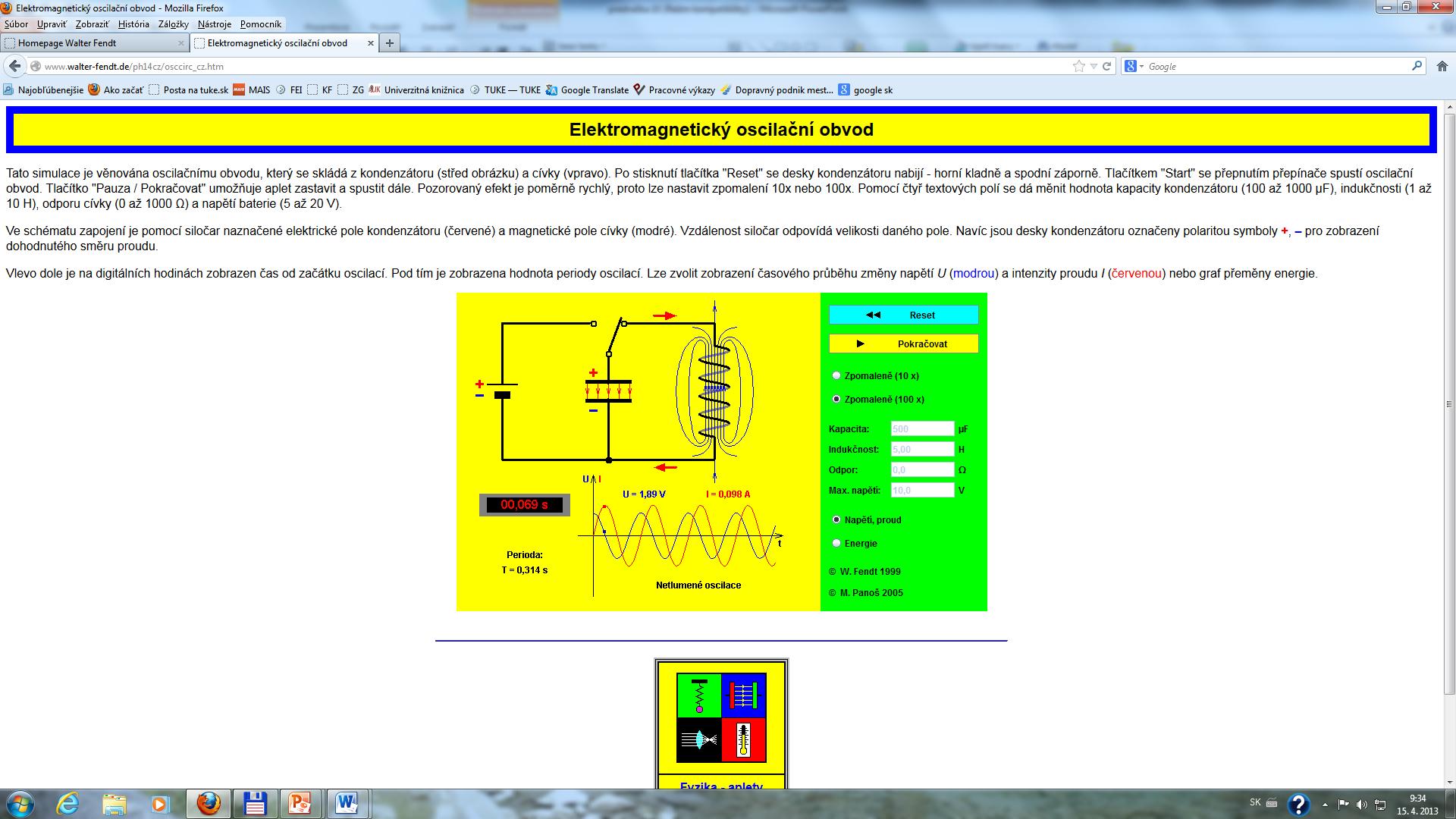 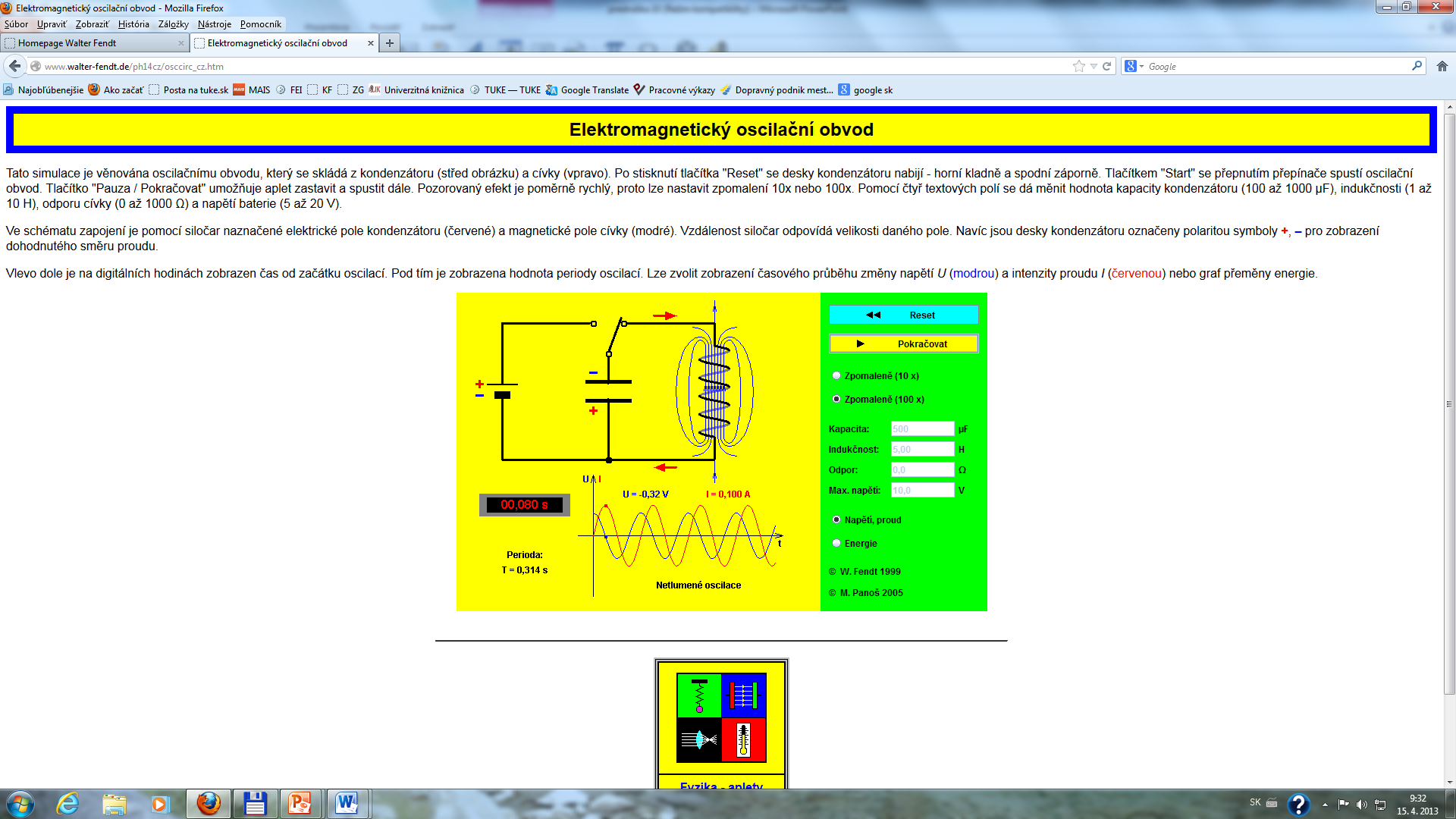 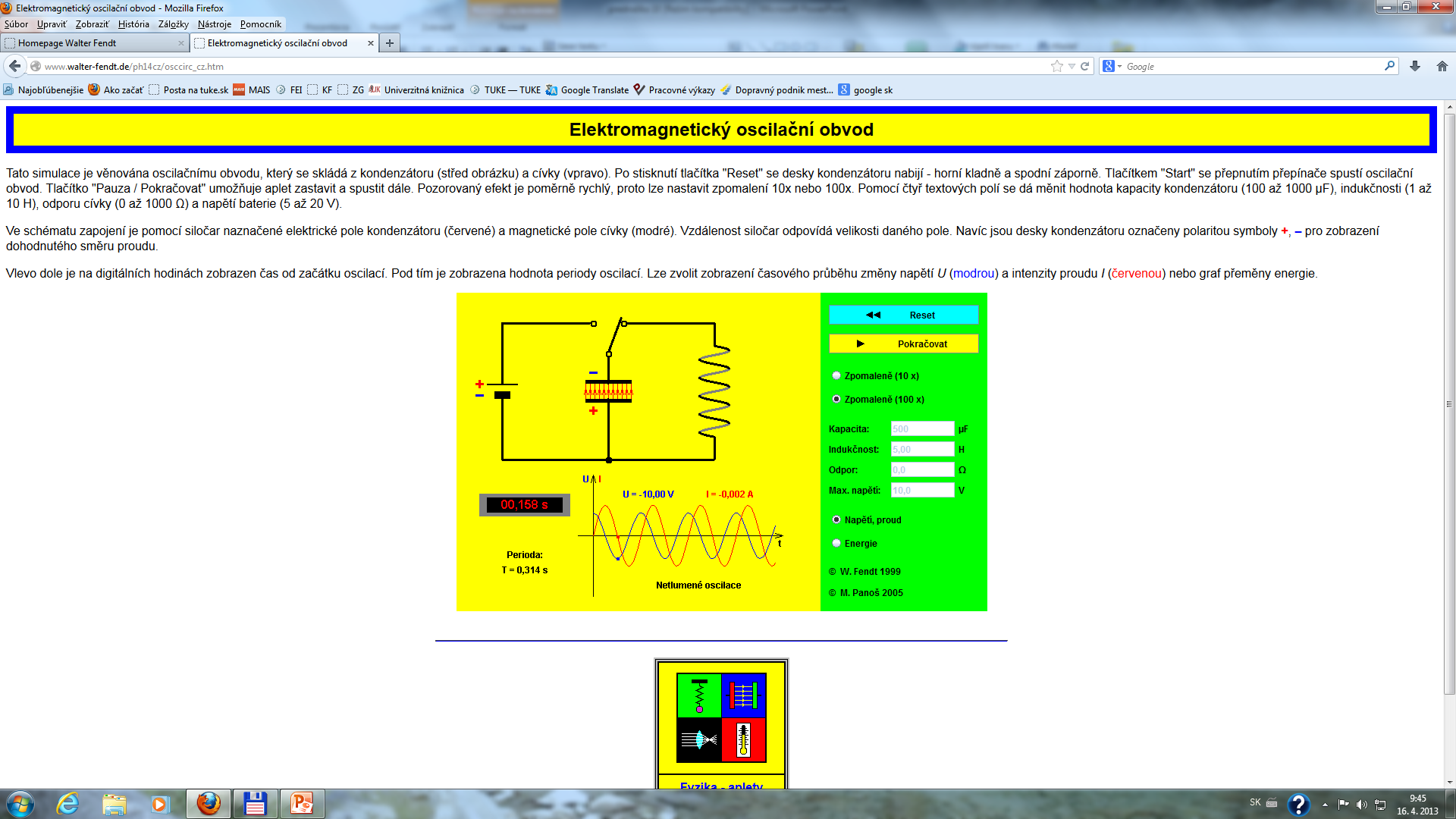 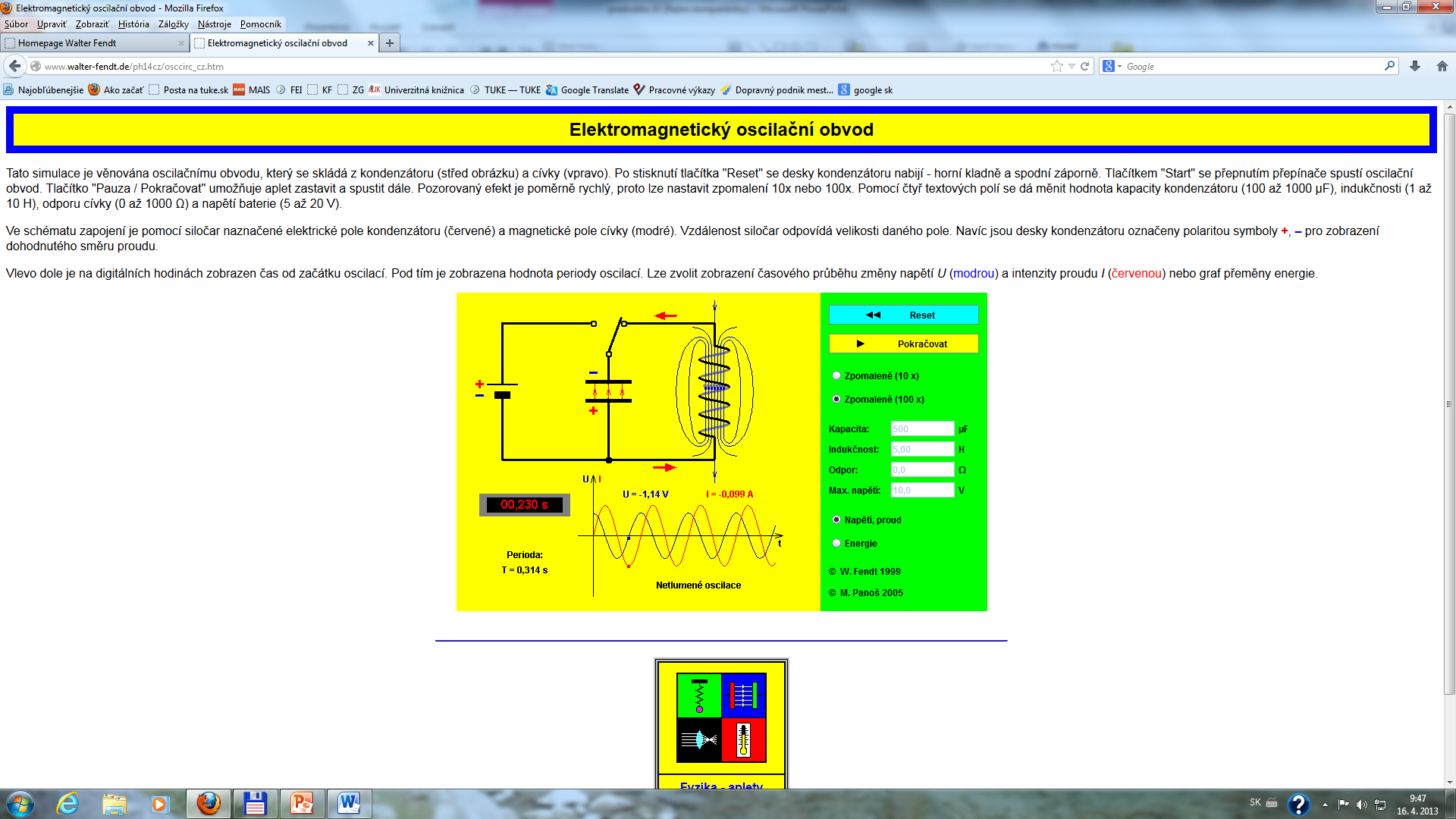 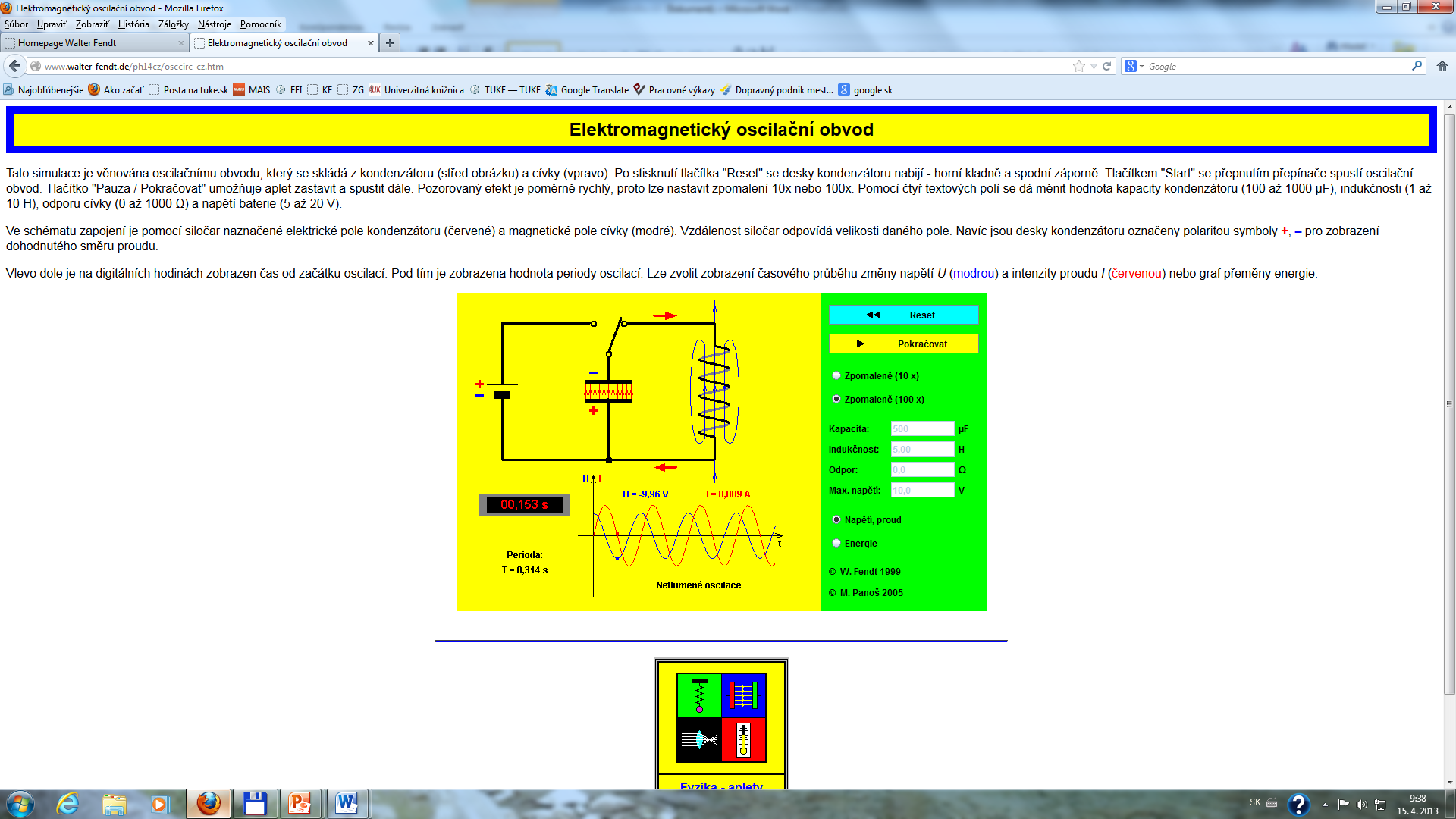 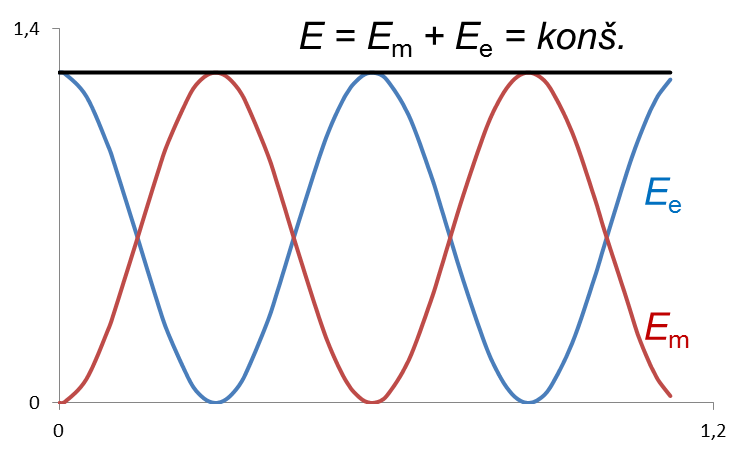 T
Netlmený oscilačný obvod - sériový RLC obvod s R = 0, v ktorom sa periodicky mení energia elektrického poľa na energiu magnetického poľa a naopak bez strát energie; ideálny prípad. Celková energia obvodu sa zachováva.
5.5.2 Tlmený oscilačný obvod (R ≠ 0)
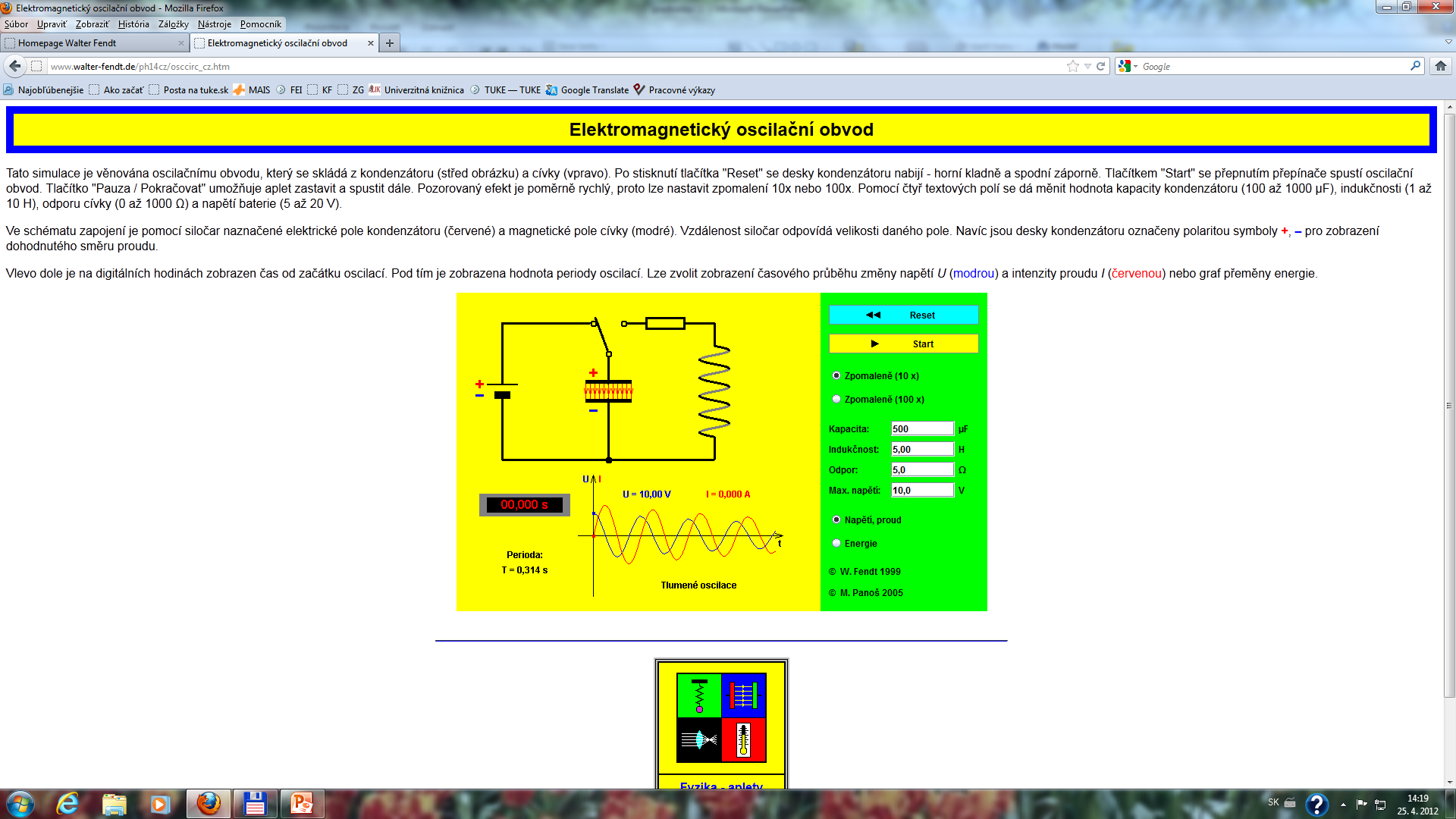 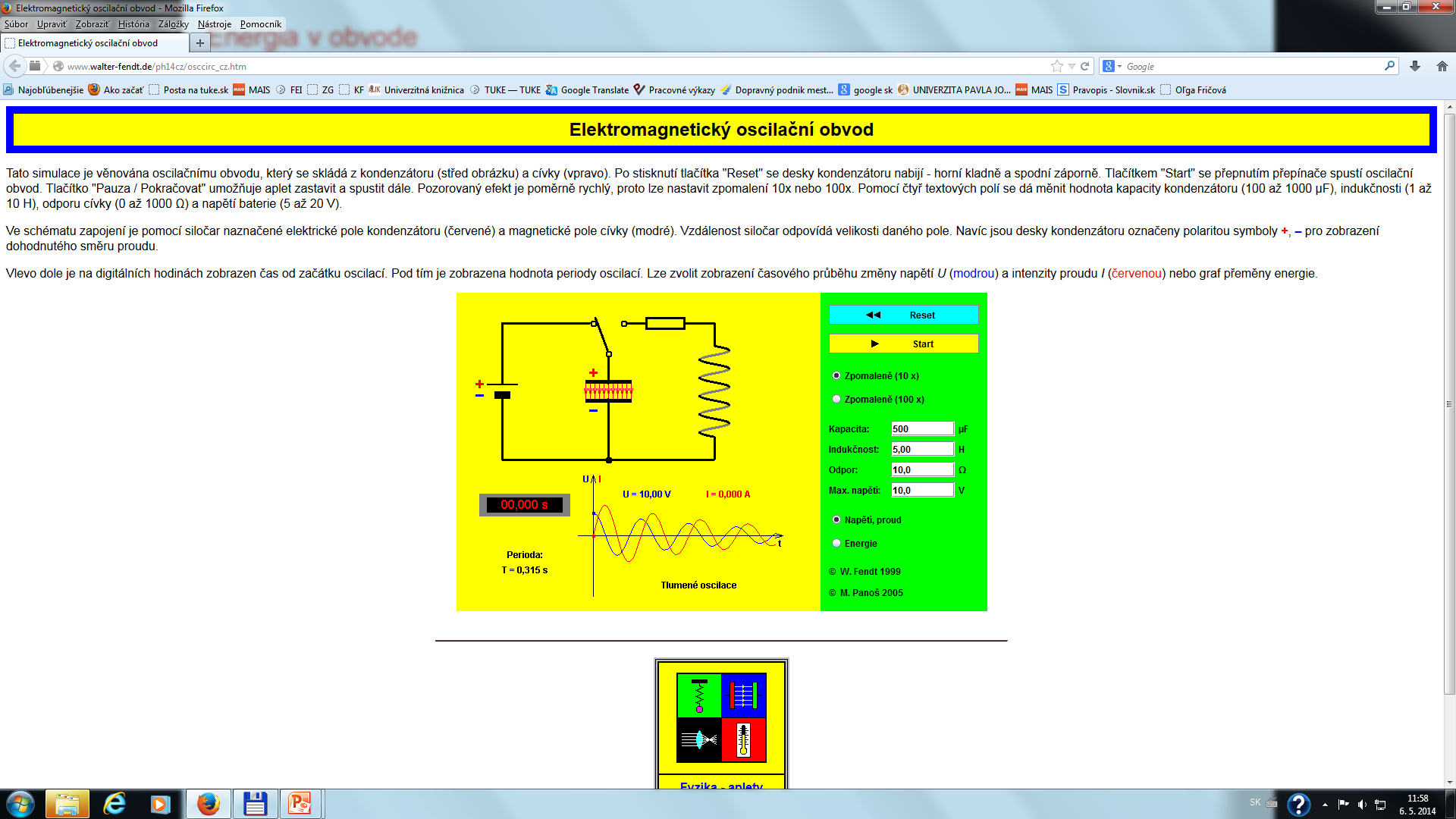 Jednoduchý model generátora striedavého napätia  

vodič tvaru závitu, ktorý rotuje v homogénnom magnetickom poli,  je pripojený na zberacie 
krúžky (K1, K2) a vodivé kefky, ktoré sú spojené s vonkajším obvodom.
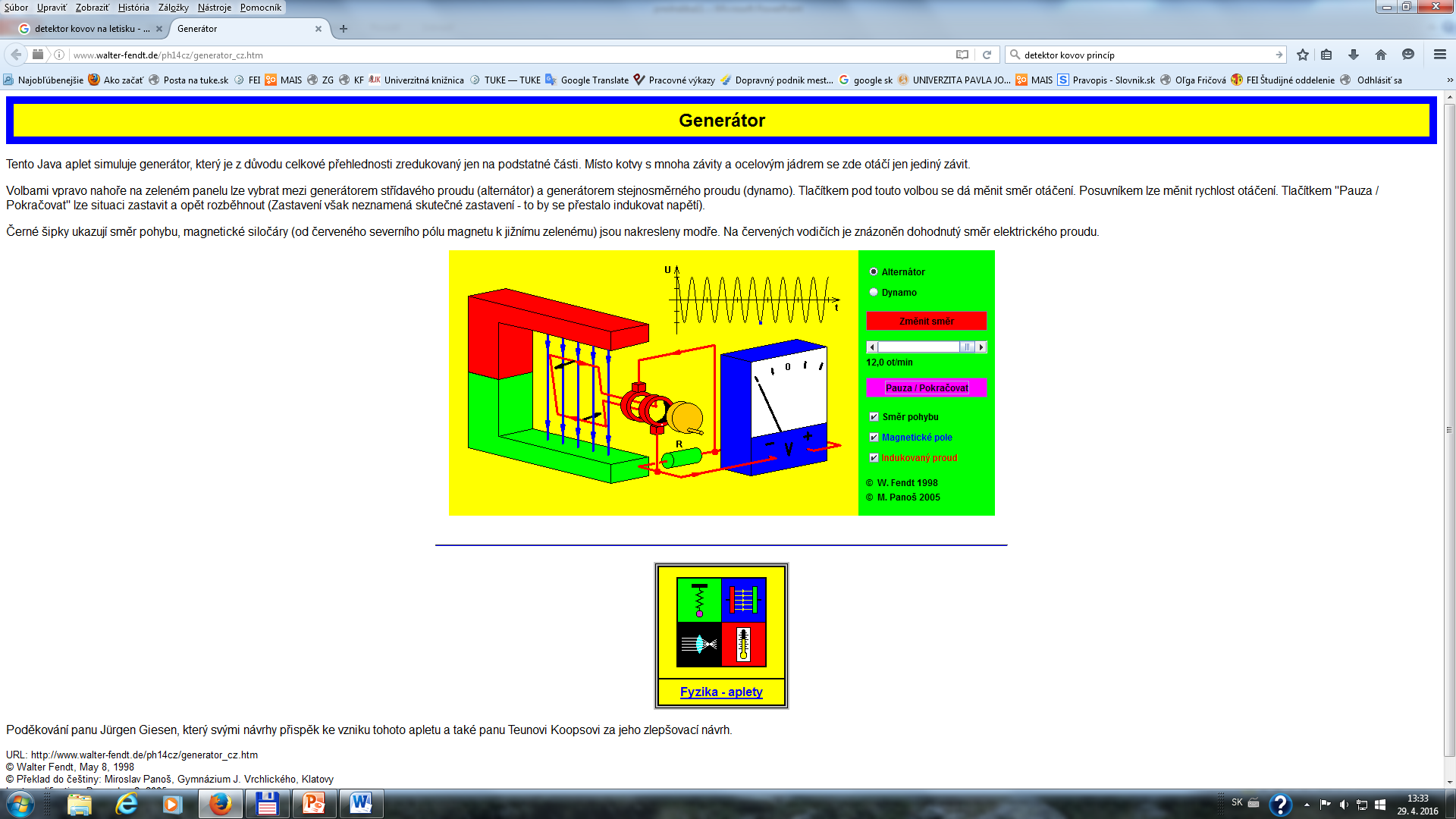 K2
K1
1. Maxwellova rovnica
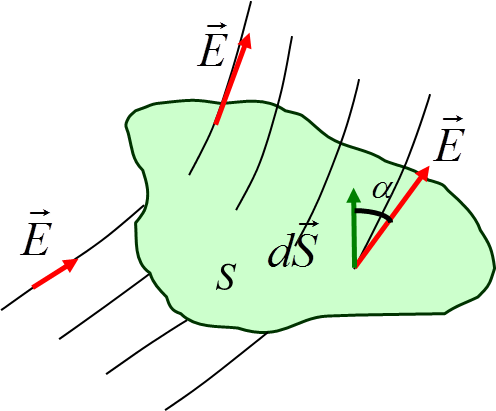 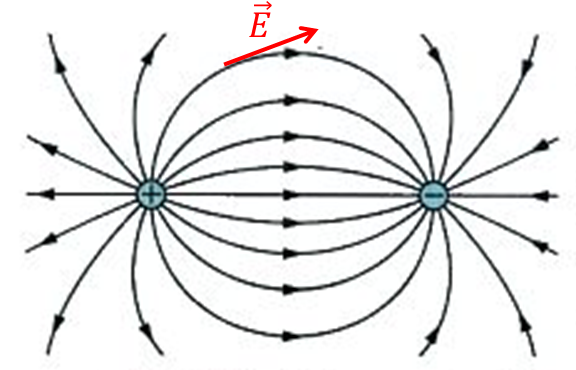 T > 0
T = 0
Elektrické siločiary – začínajú na + náboji a končia na – náboji, nie sú uzavreté krivky.

Tok vektora intenzity môže byť nulový aj nenulový.
2. Maxwellova rovnica
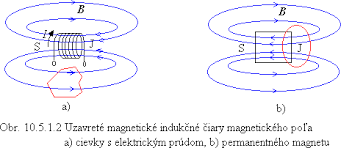 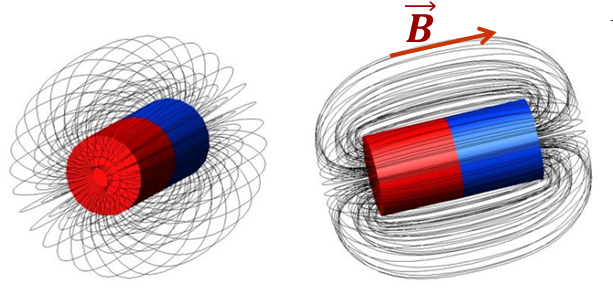  = 0
Magnetické indukčné čiary – sú uzavreté krivky.

Tok vektora magnetickej indukcie je vždy nulový (neexistencia magnetického náboja, resp. magnetického monopólu).